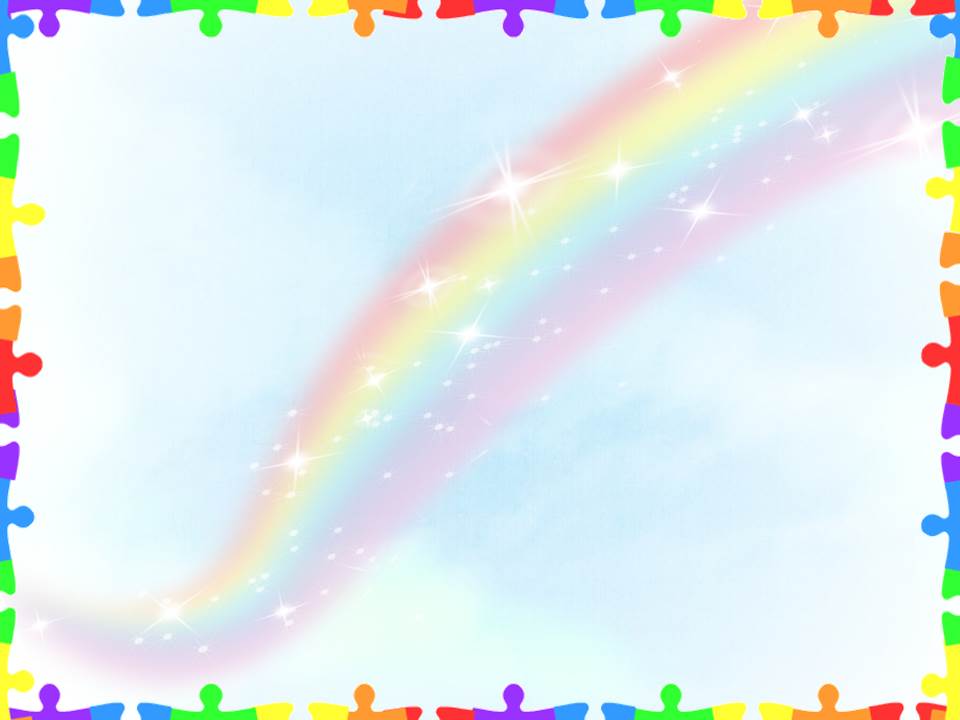 КОУ «Адаптивная школа – детский сад № 76»
2 класс
2021
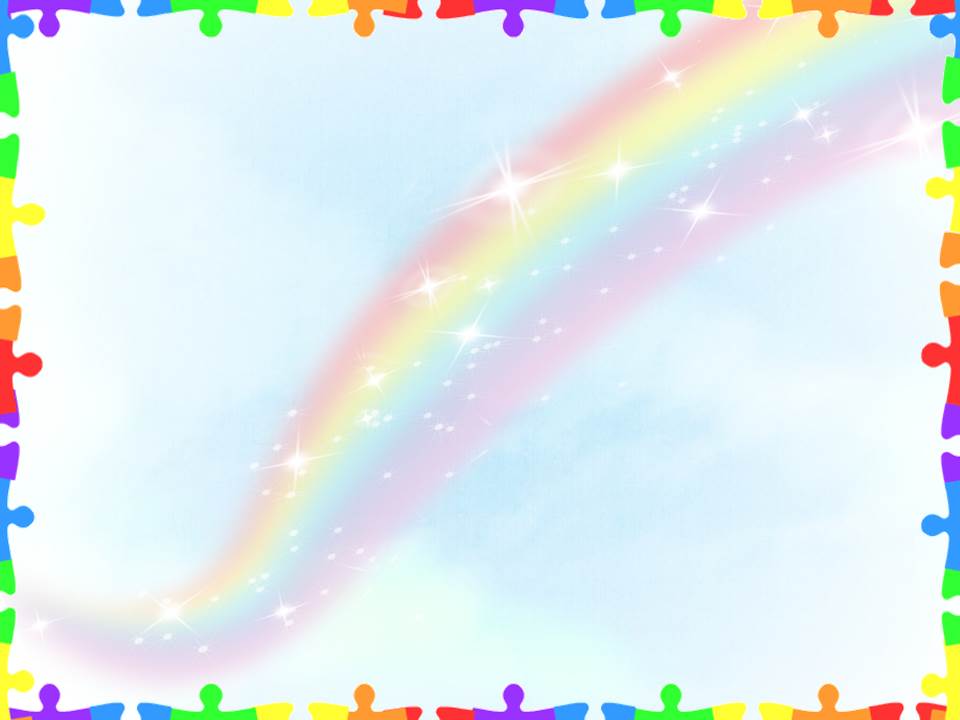 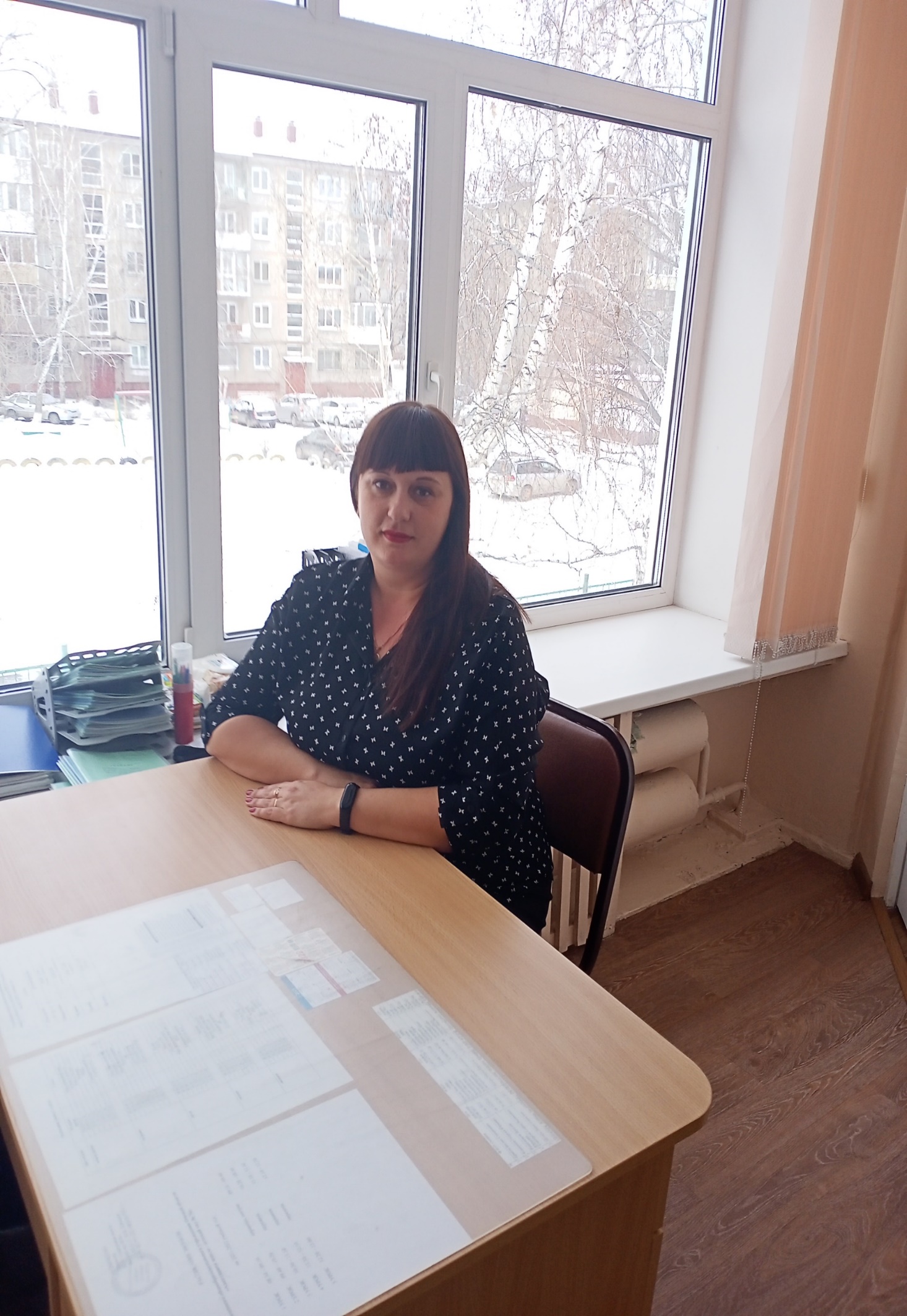 Классный руководитель:
Кулакова Елена Владимировна
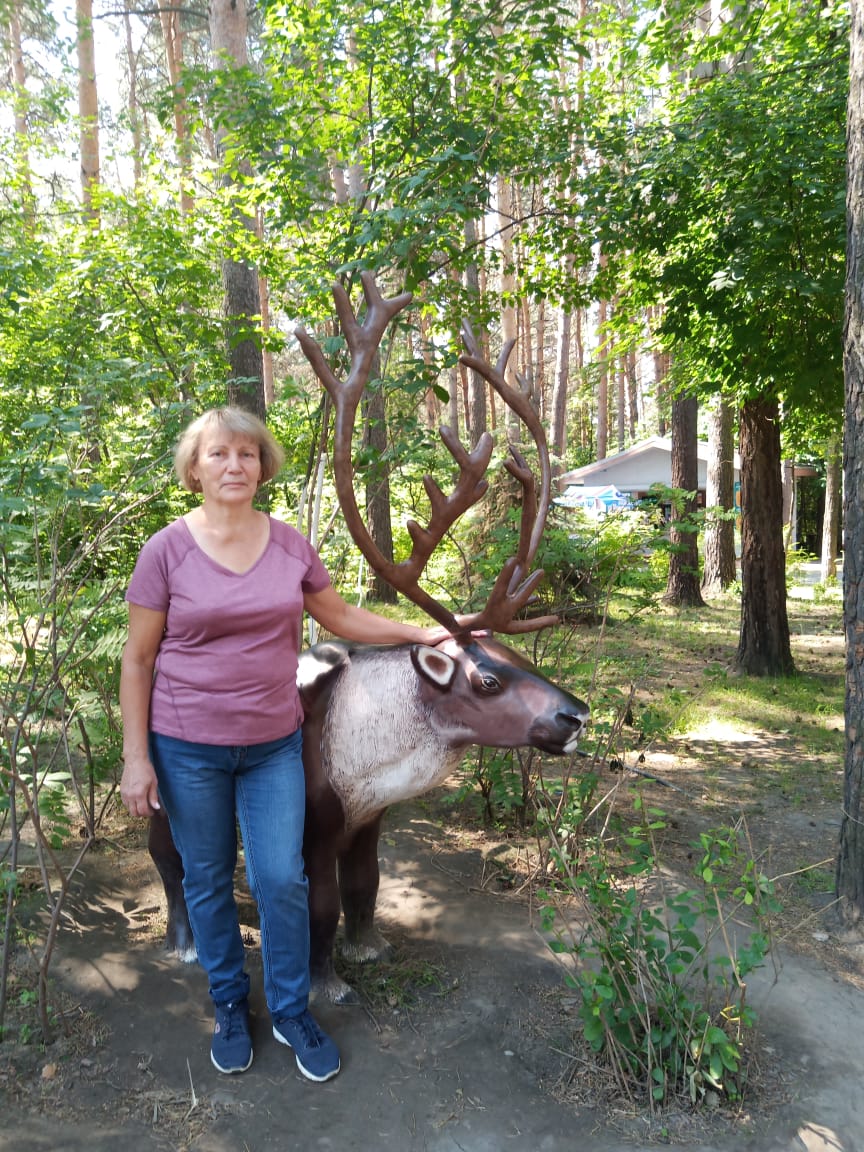 Ассистент:
Константинова Ирина Николаевна
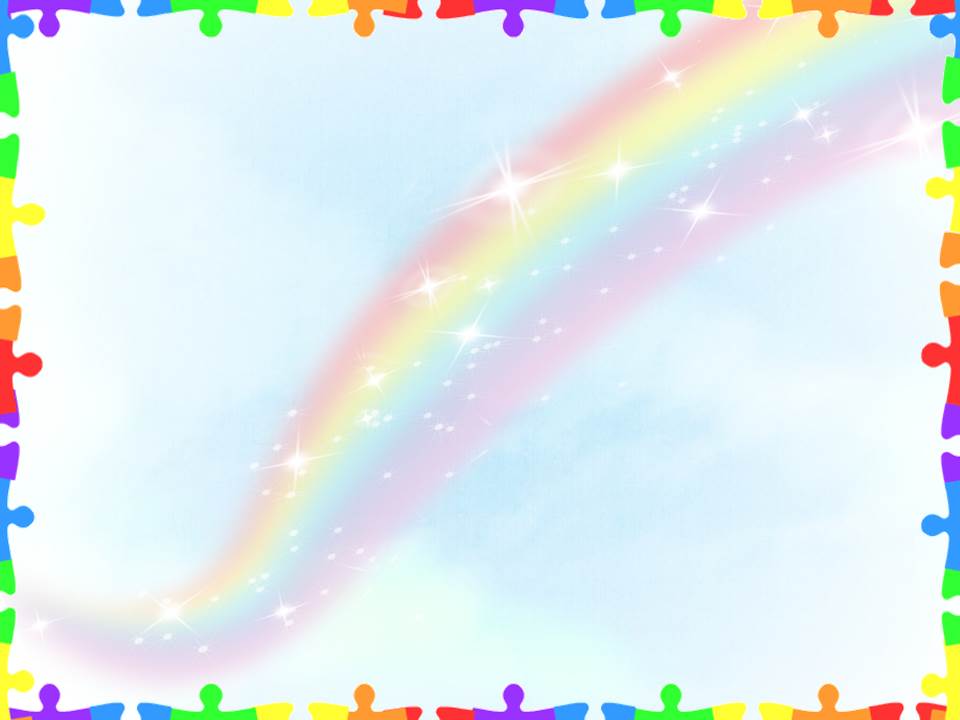 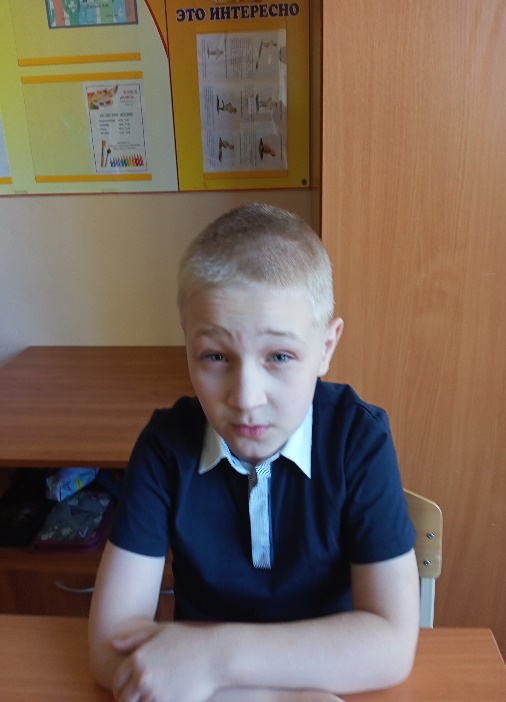 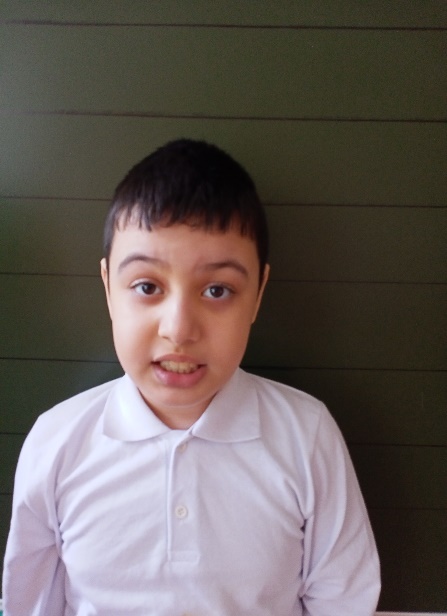 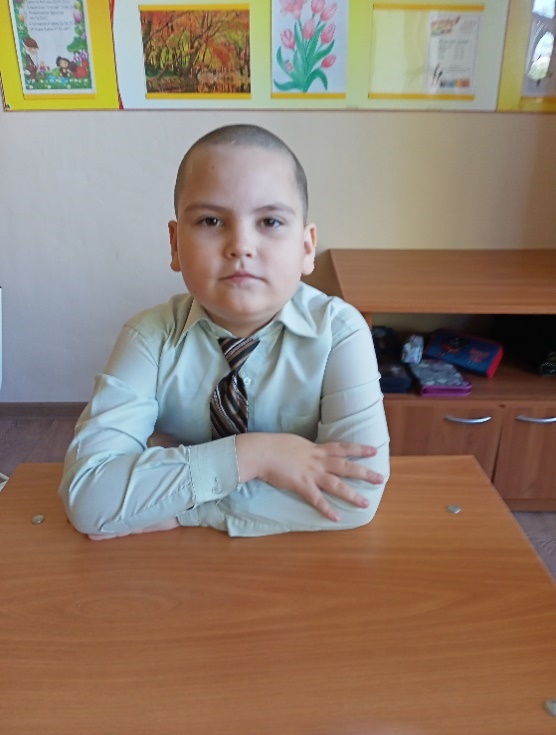 Боганец Леонид
Ермола Богдан
Кордешов Георгий
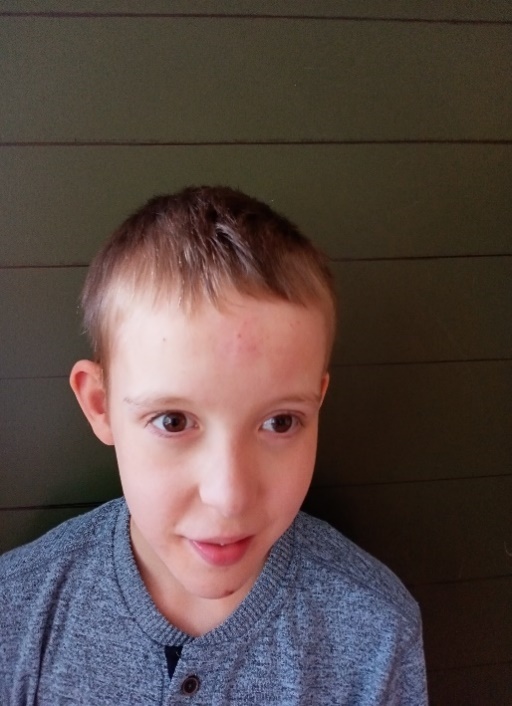 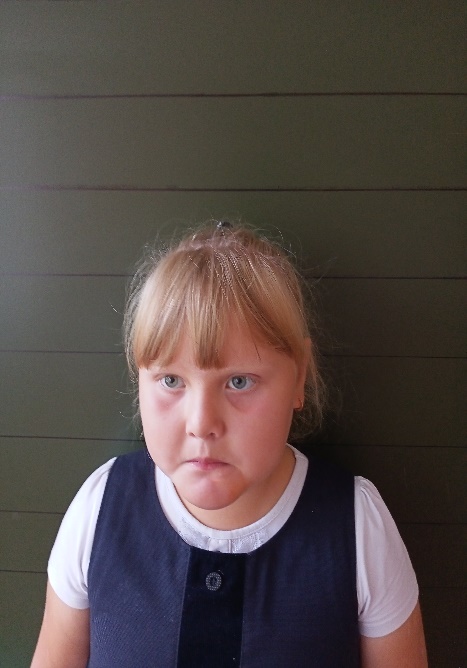 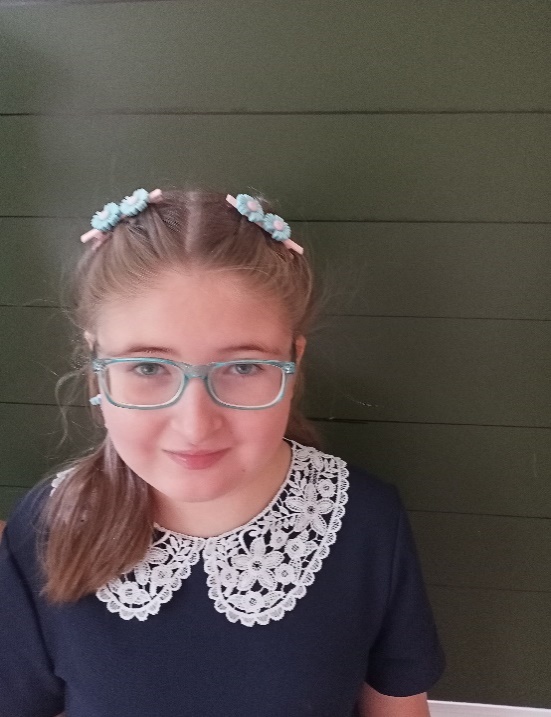 Решетников Ярослав
Снегирёва София
Штырц Дарья
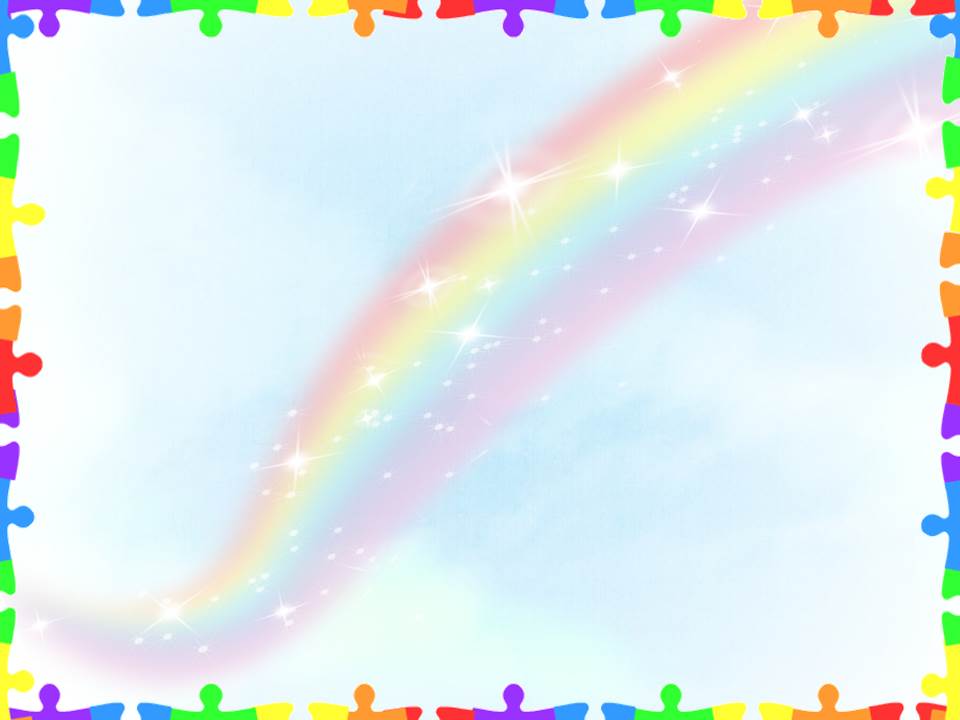 1 сентября
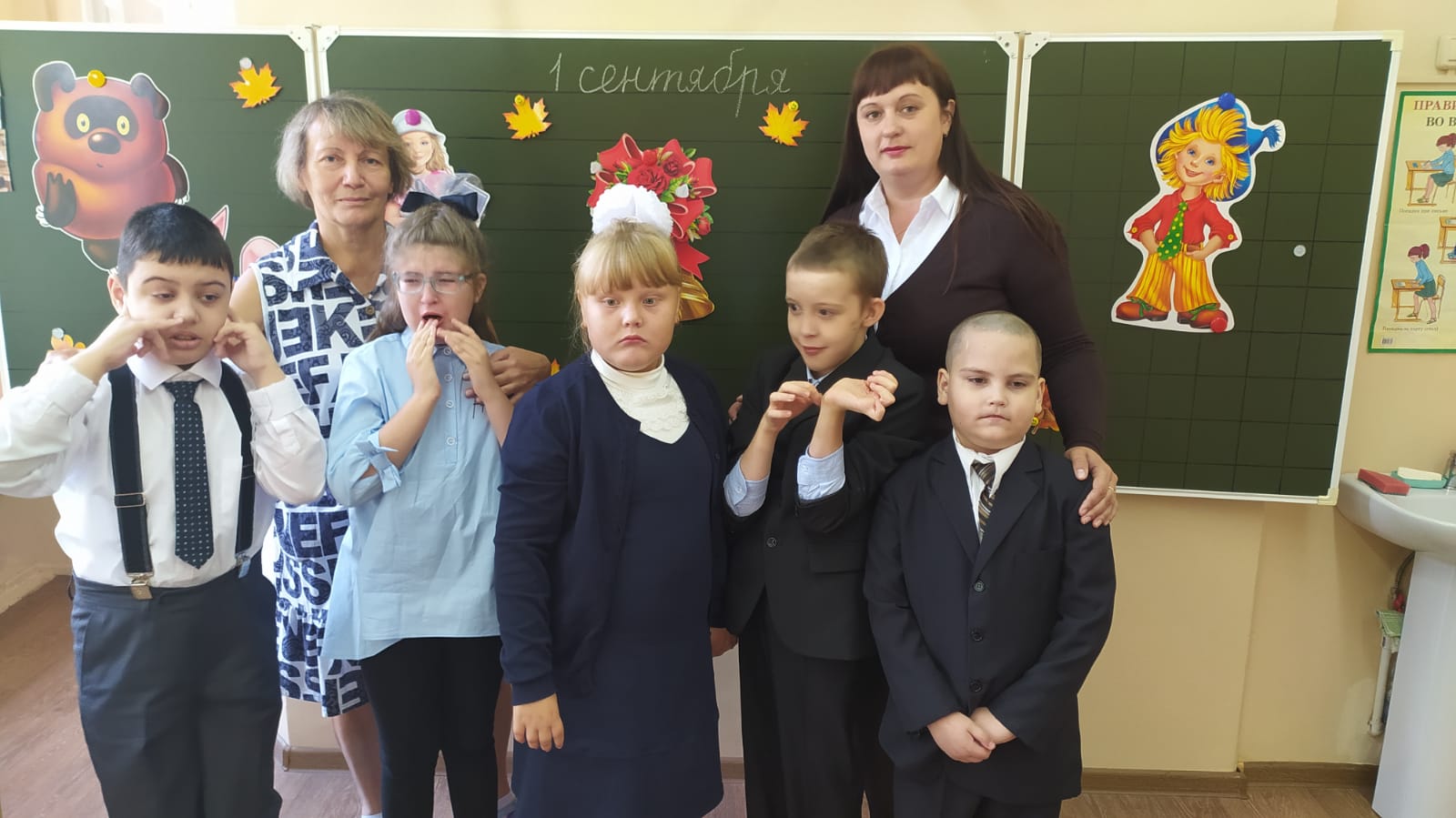 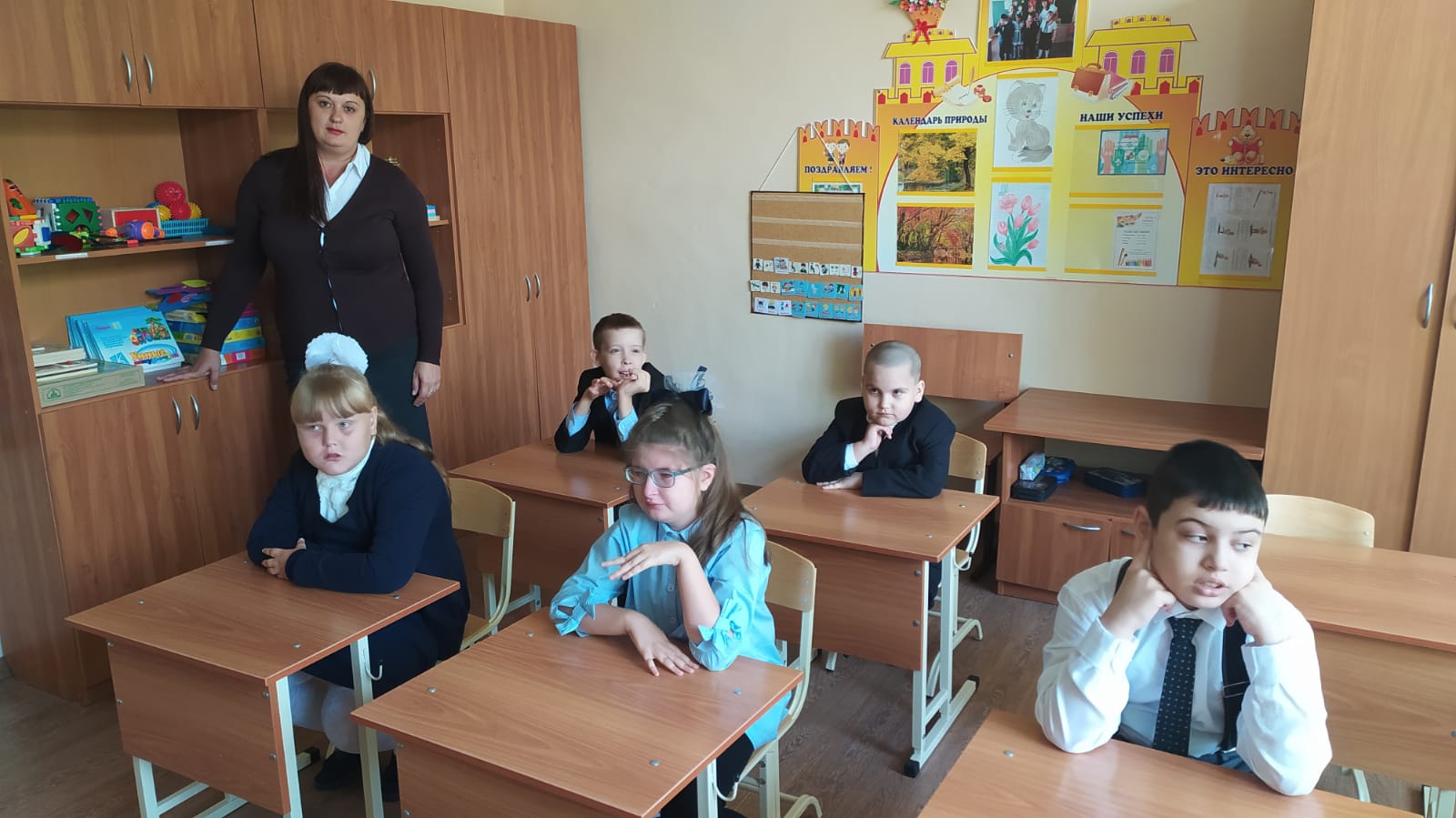 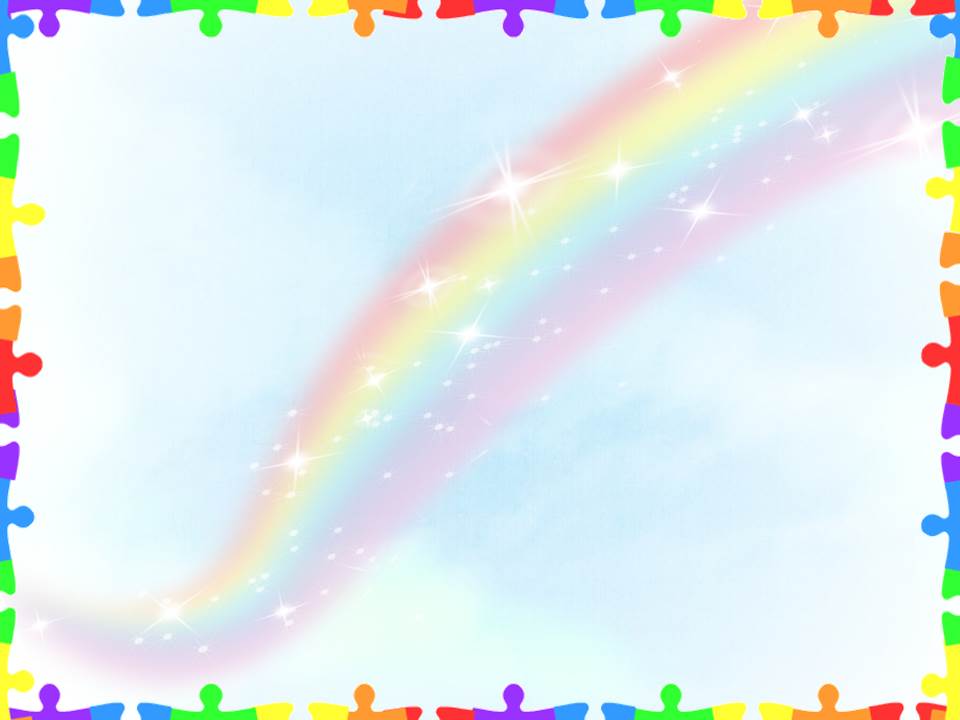 Наши школьные будни
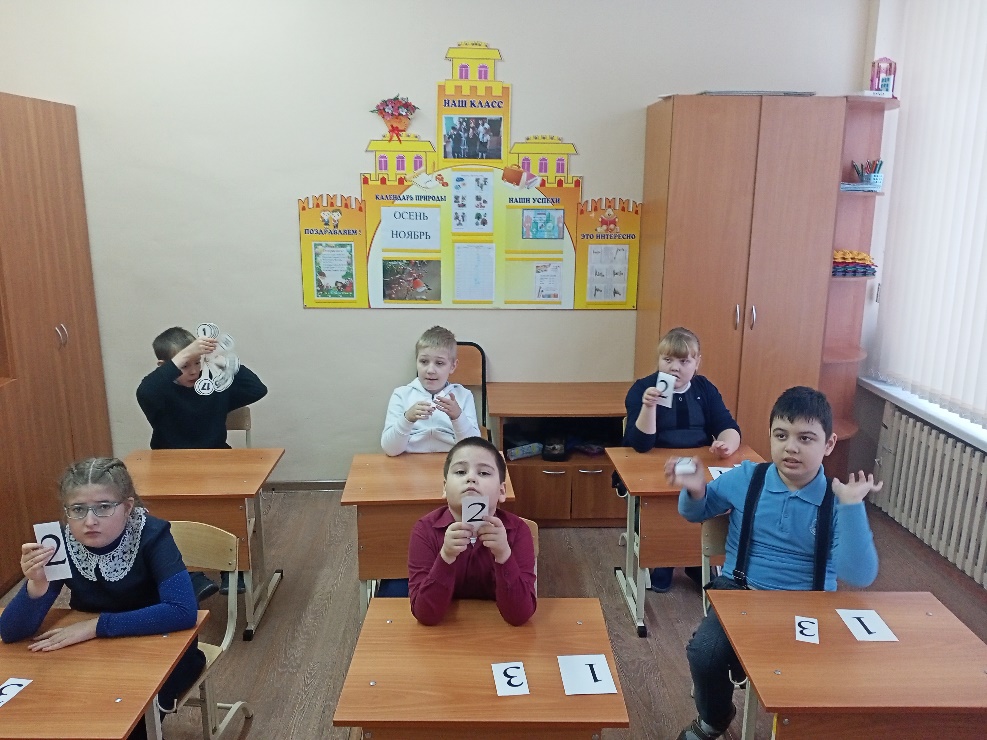 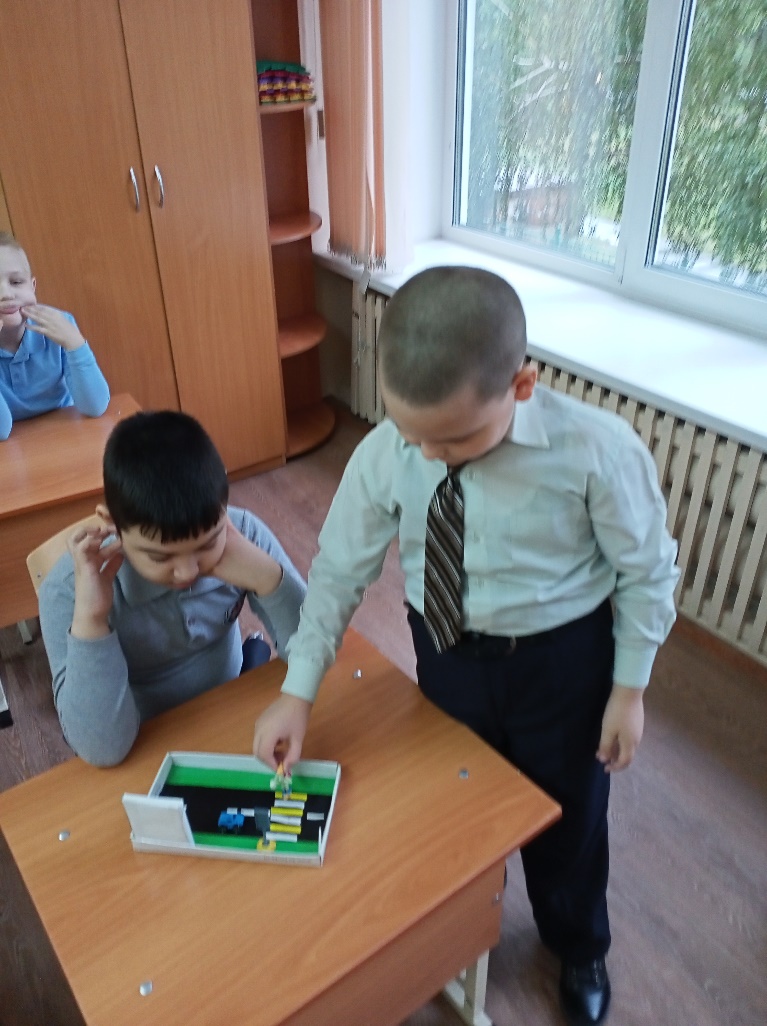 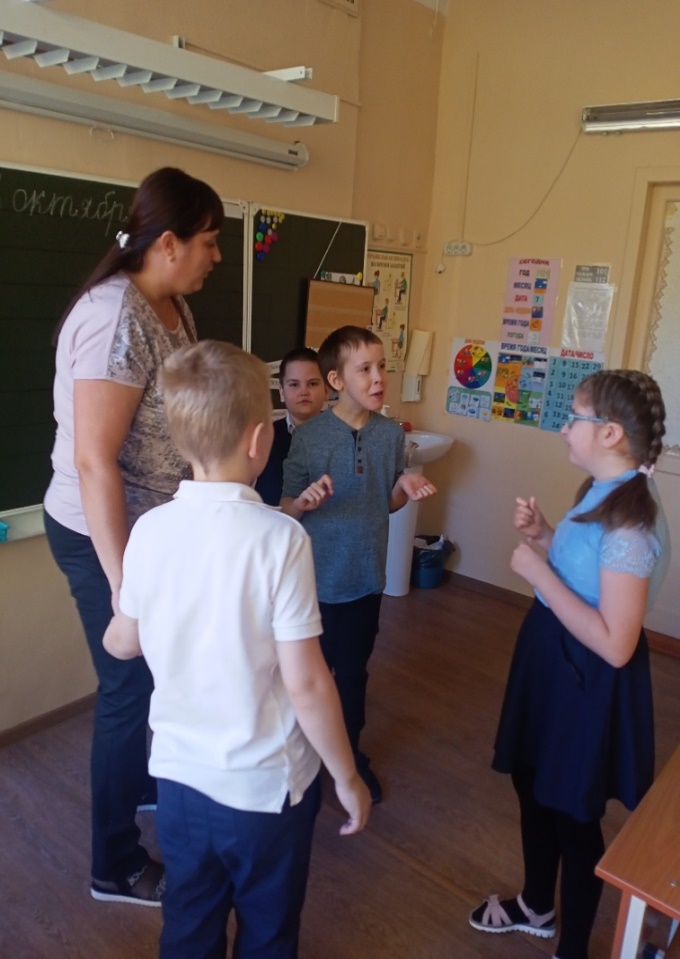 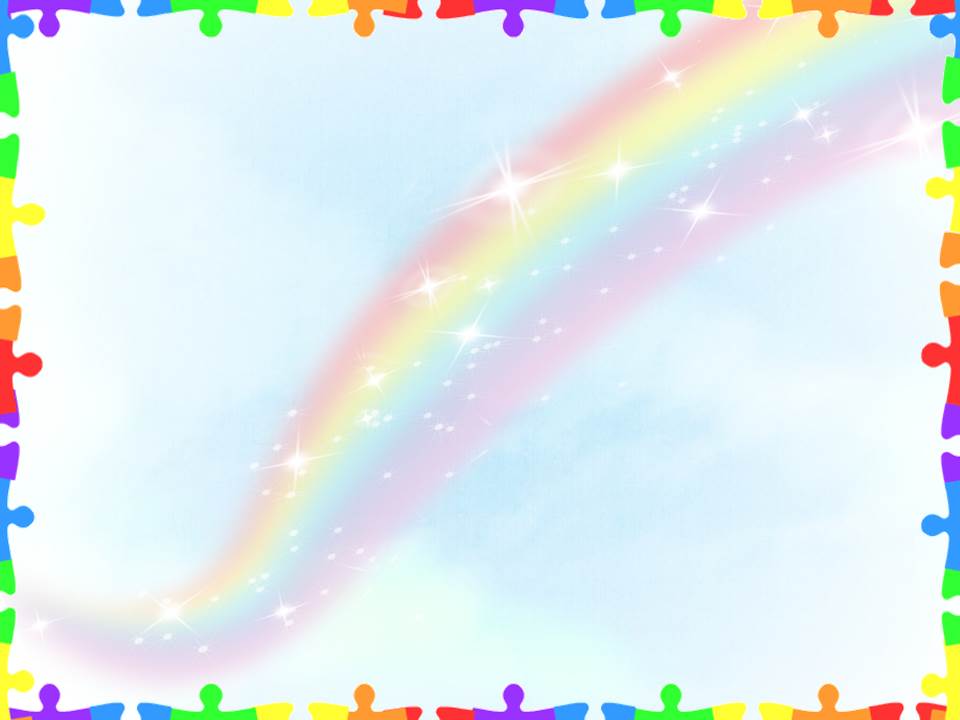 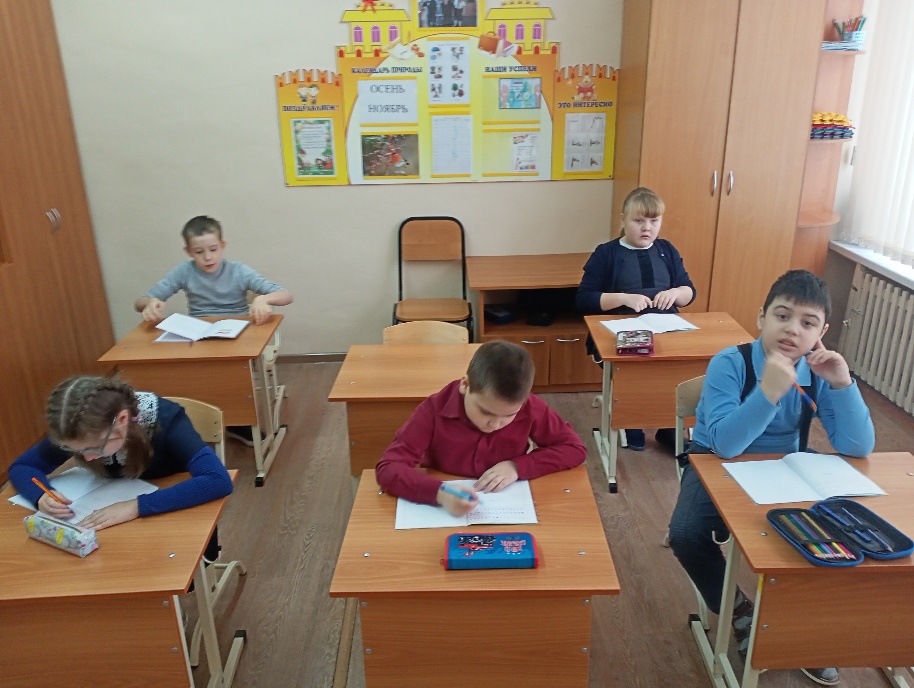 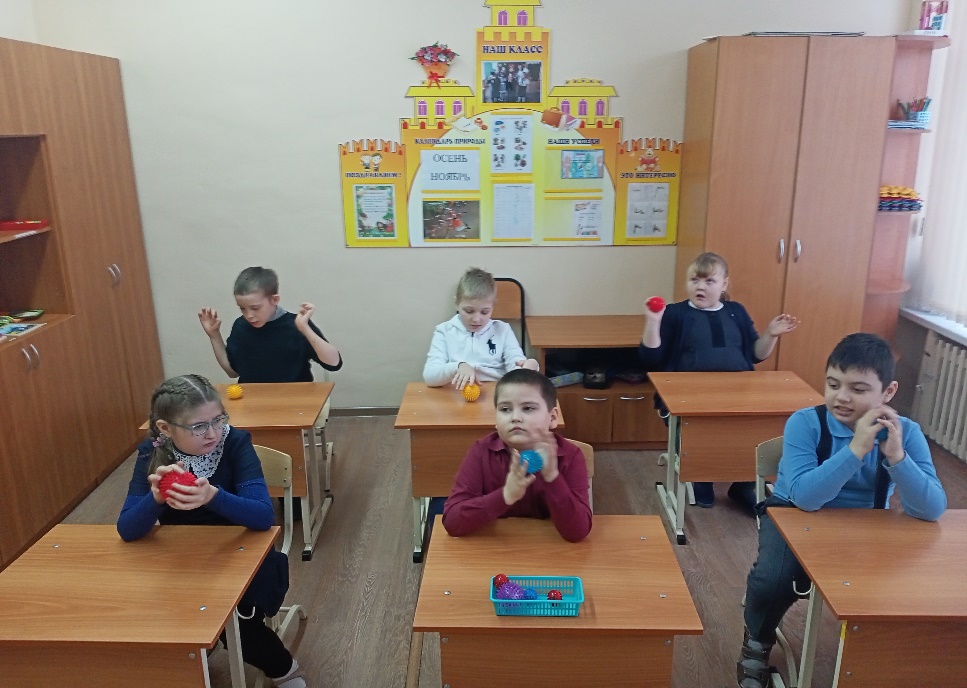 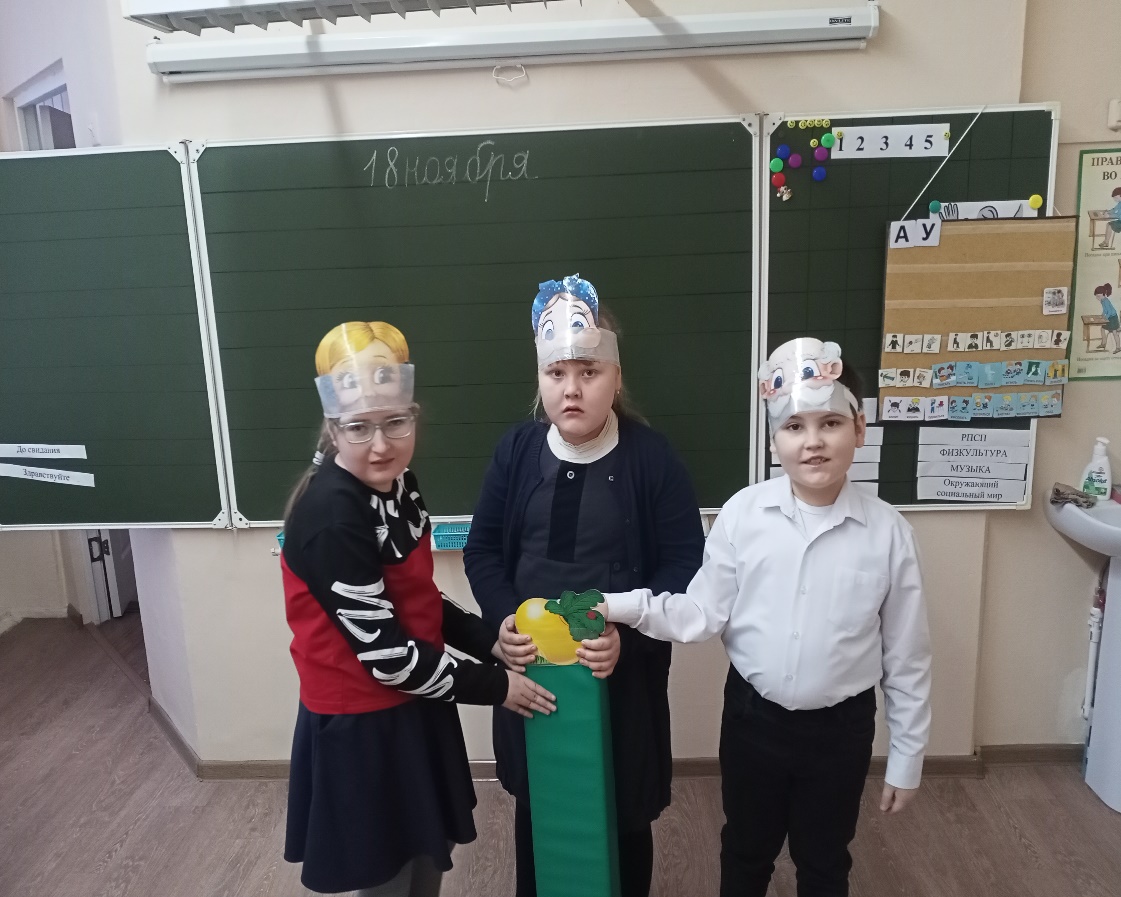 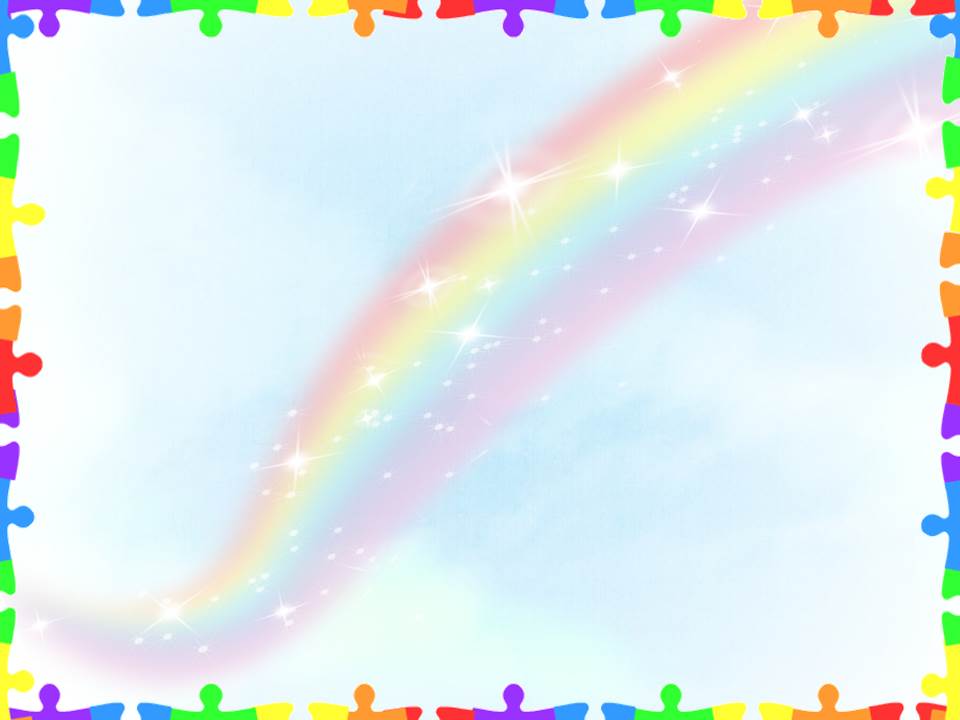 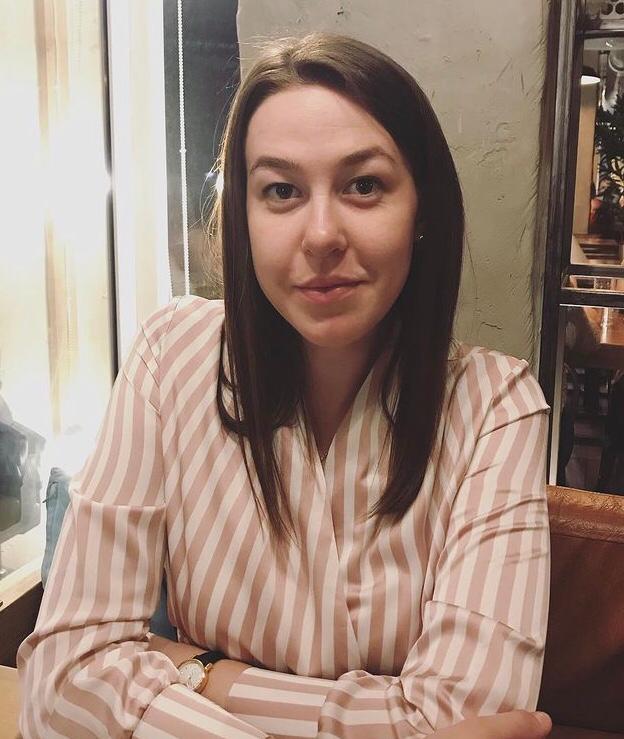 Учитель физкультуры:
Баенко Анастасия Павловна
Для здоровья важен спорт,Чтоб болезням дать отпор.Нужно спортом заниматься,И здоровым оставаться!
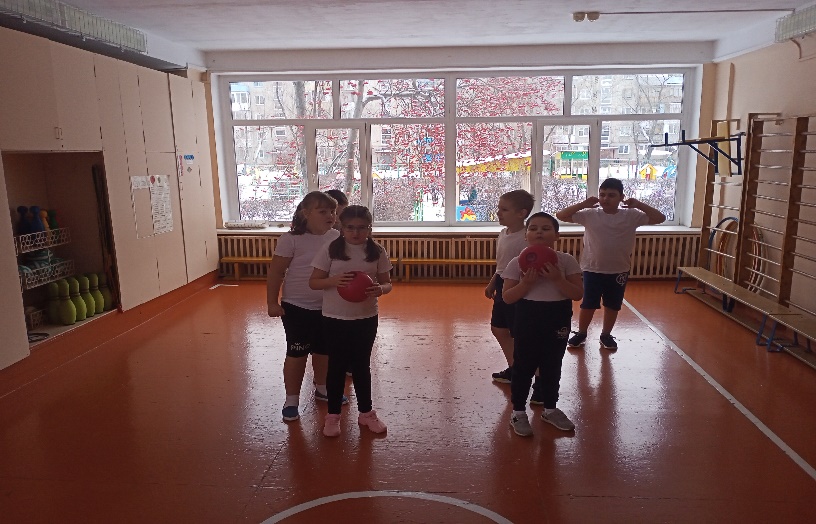 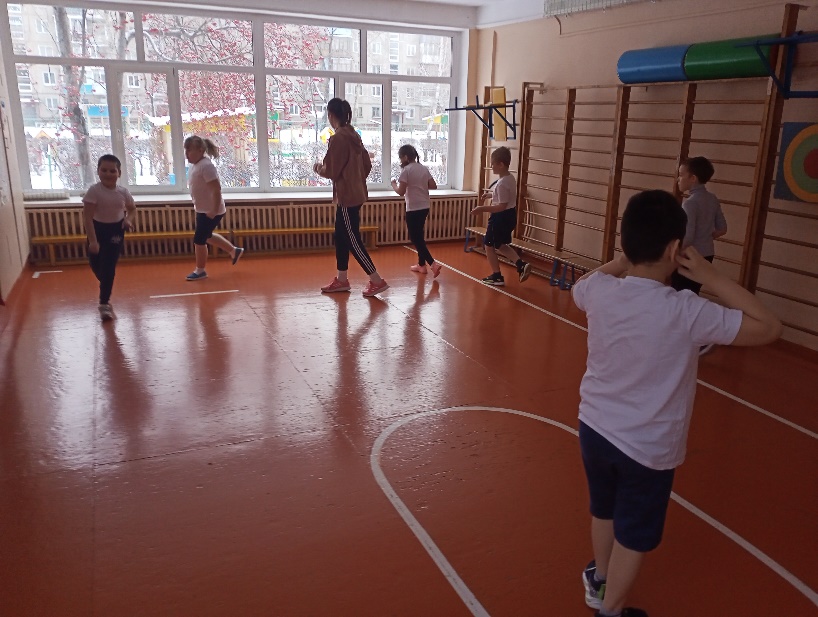 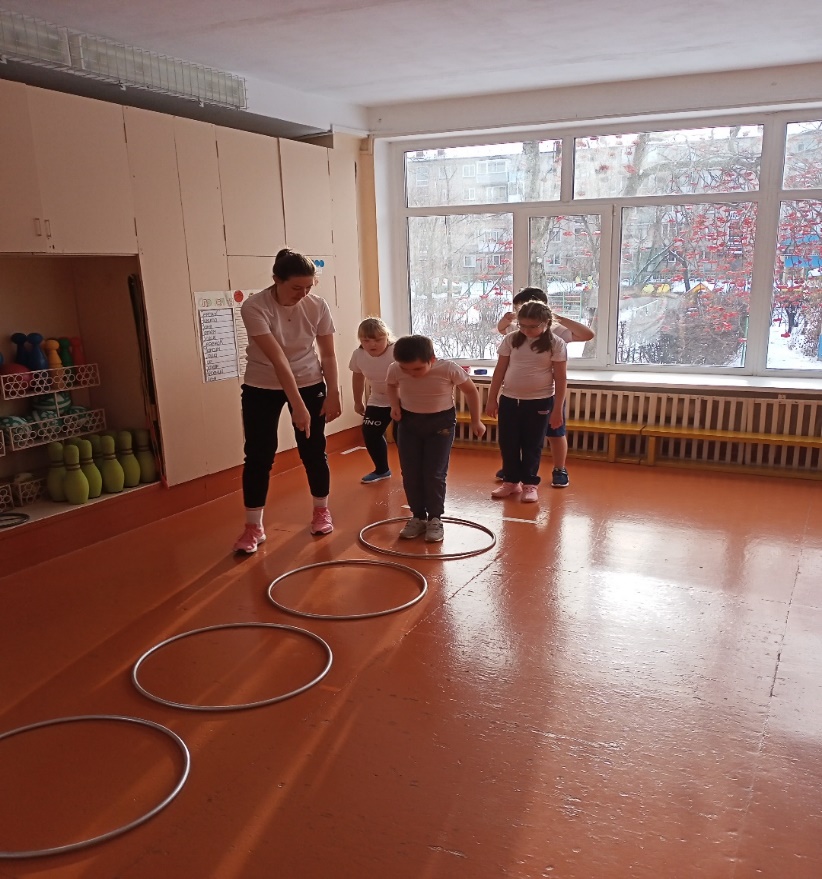 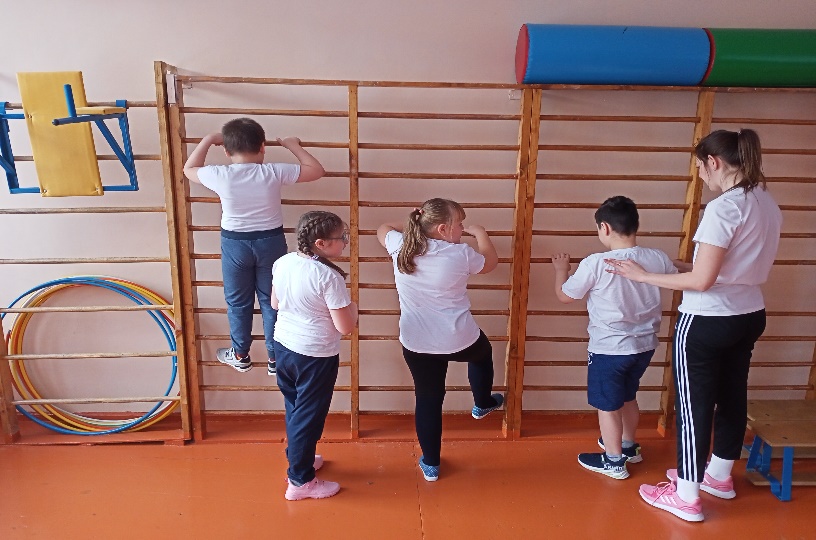 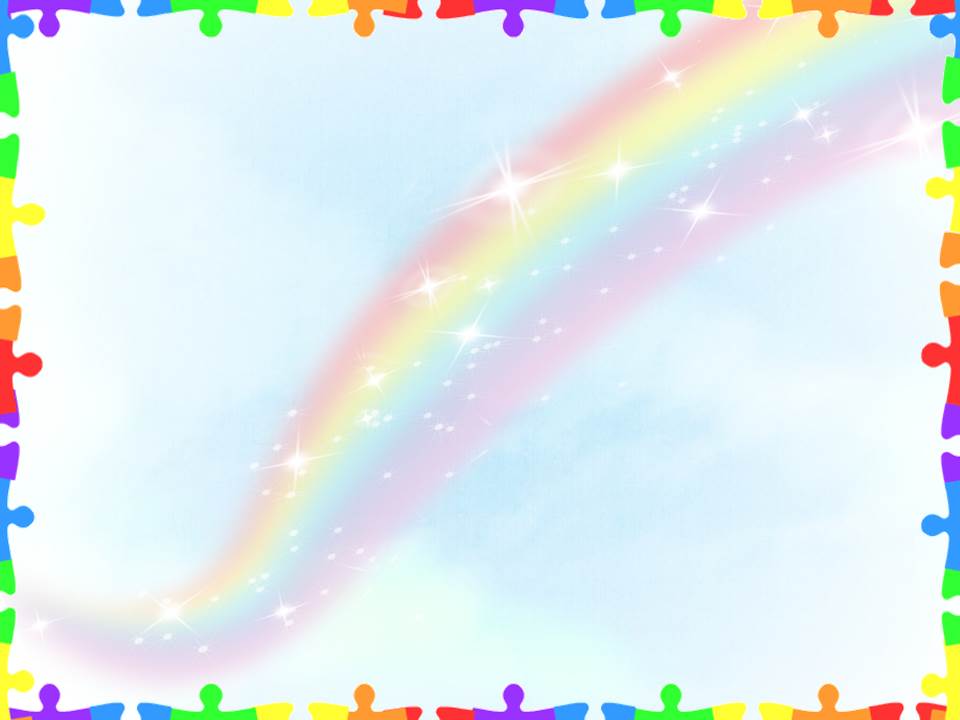 Рисования урок.
Пусть рисует каждый в срок
То, к чему душа лежит,
Чем он в жизни дорожит.
Если очень постараться
Приложить восторг и труд,
То рисунки оживятся,
А точнее - оживут.
Муравей рисует лес.
Птица – синий свод небес.
Колос ржи рисует мышь.
Утка – воду и камыш.
Шмель рисует цветничок.
Травку нежную – бычок.
Зайка – длинную морковь.
Лебедь – верную любовь.
И рисуют все, все, все,
Солнышко во всей красе.
Излучают краски свет,
Ничего красивей нет.
Лишь малыш рисует бой!
Оживёт рисунок твой –
Будет плохо нам тогда,
Ведь война - для всех беда!

Нарисуй сюжет другой –
Солнышко над головой.
Нарисуй, что любят все –
Мир во всей его красе.
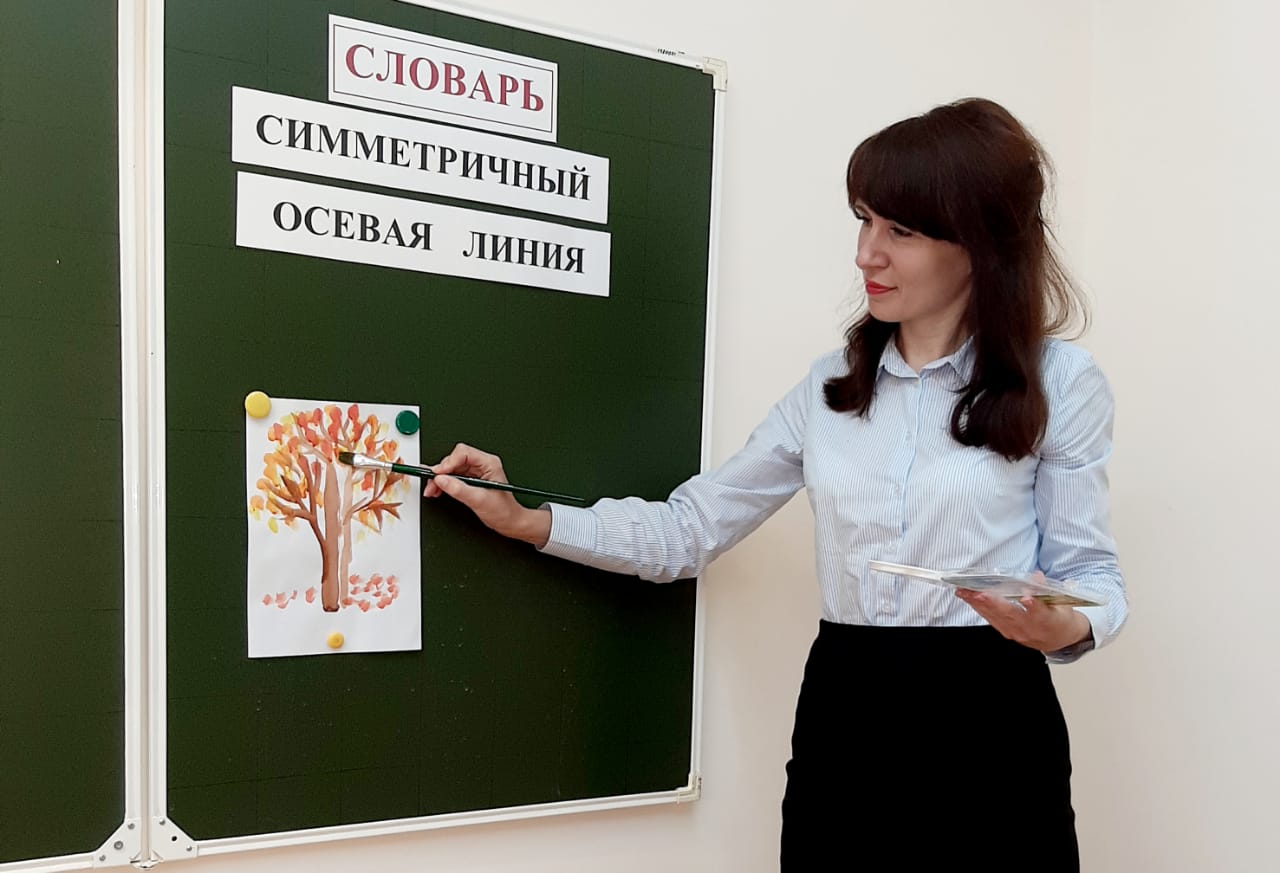 Учитель ИЗО:
Корыц Наталья Сергеевна
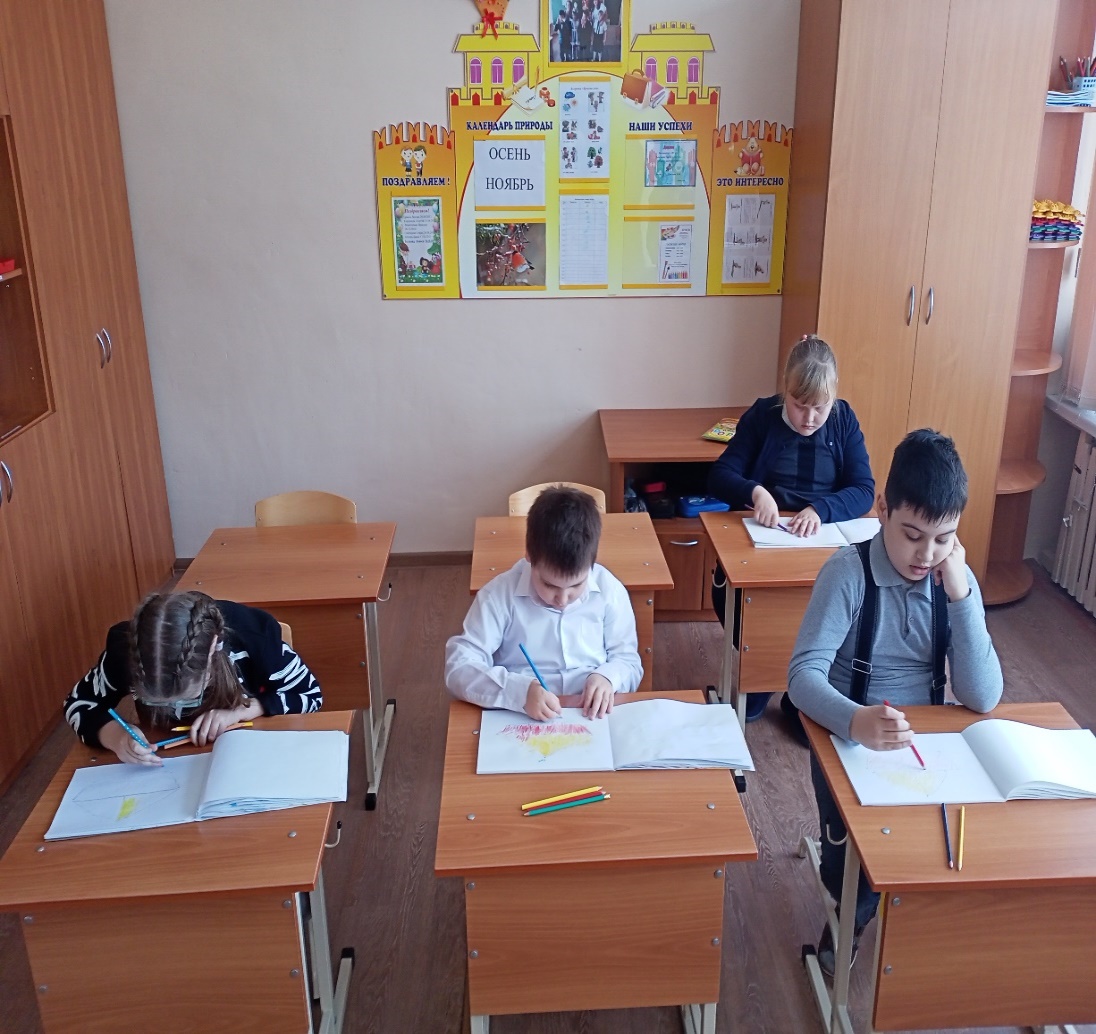 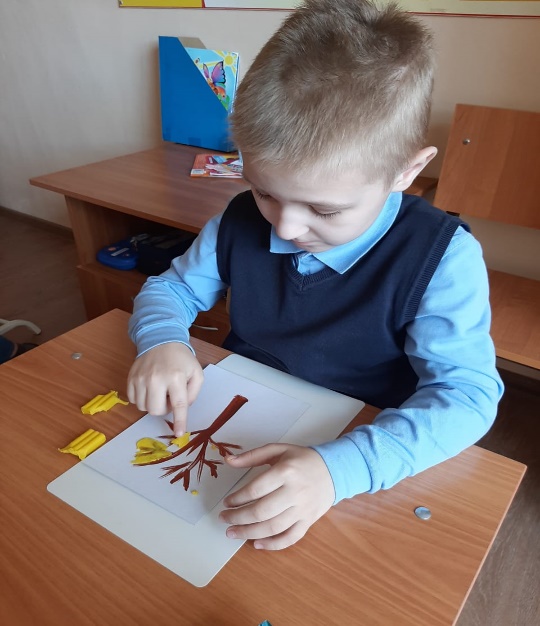 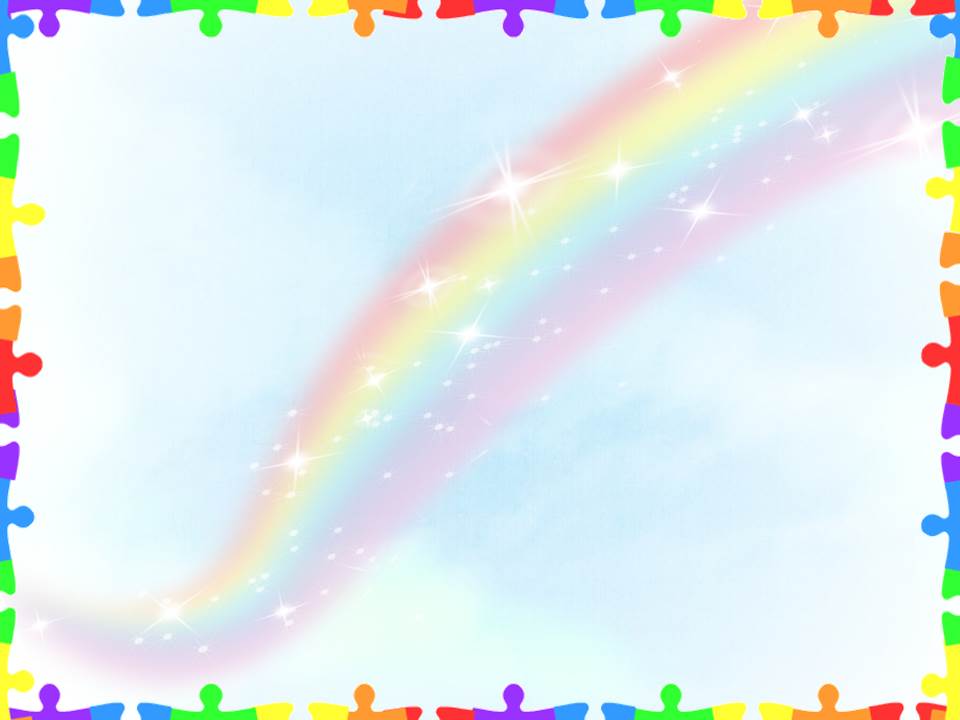 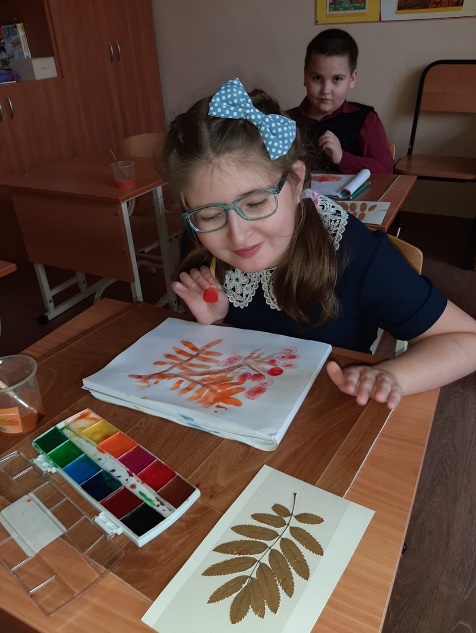 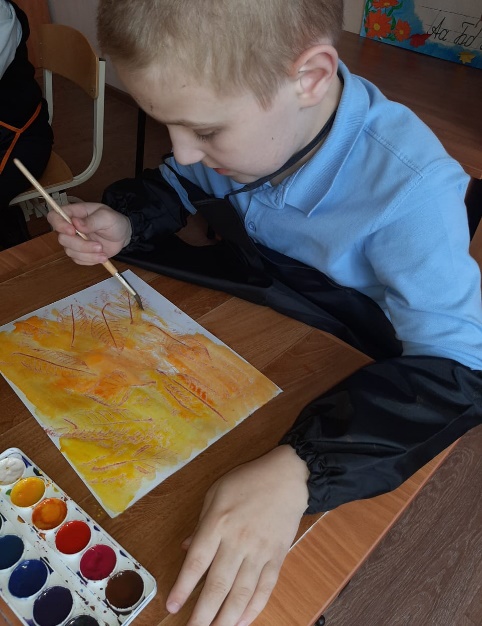 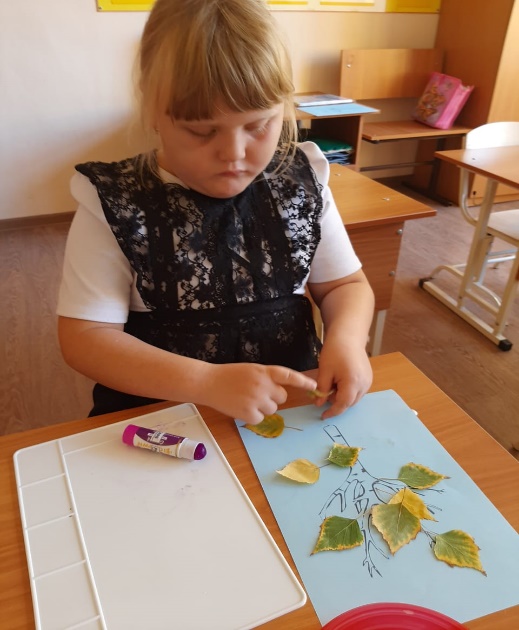 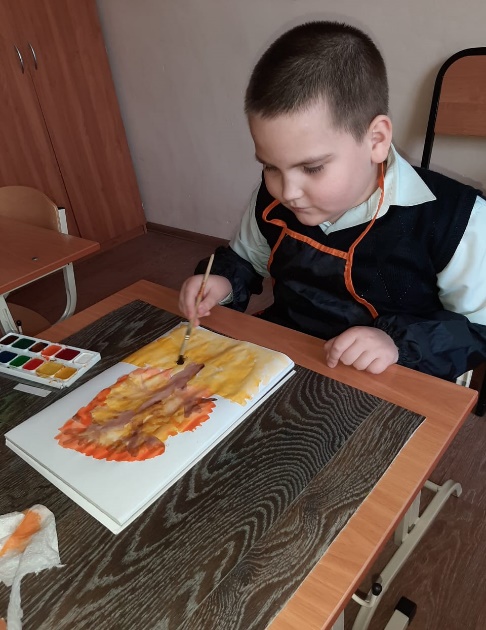 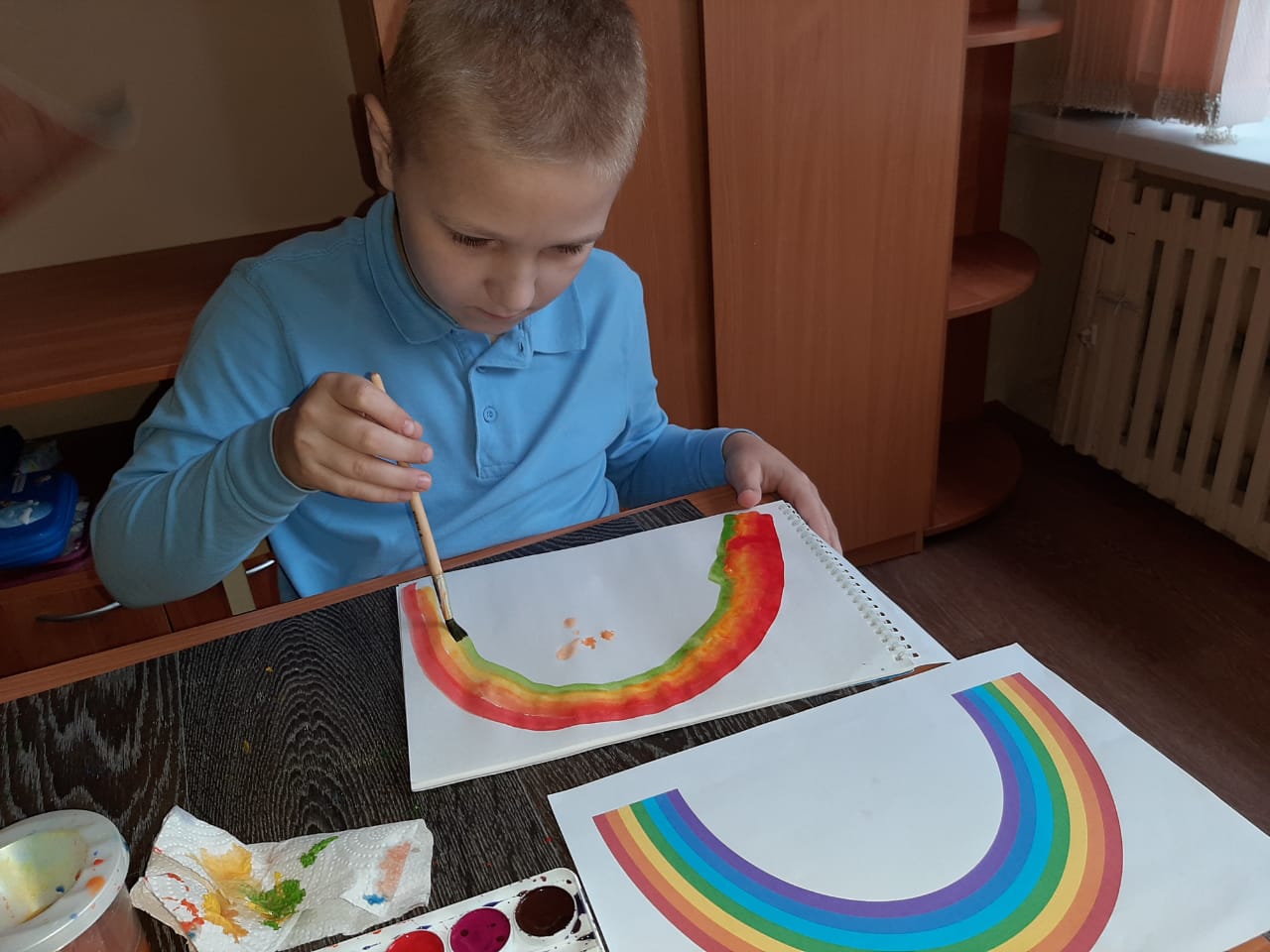 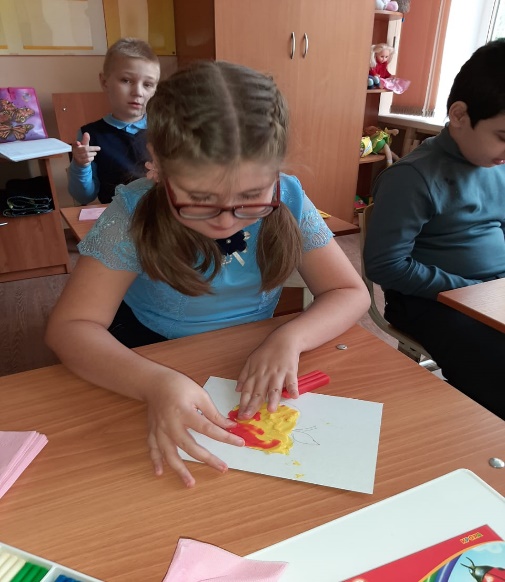 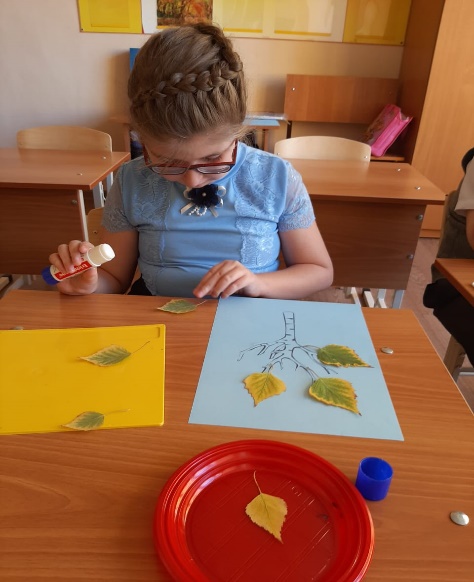 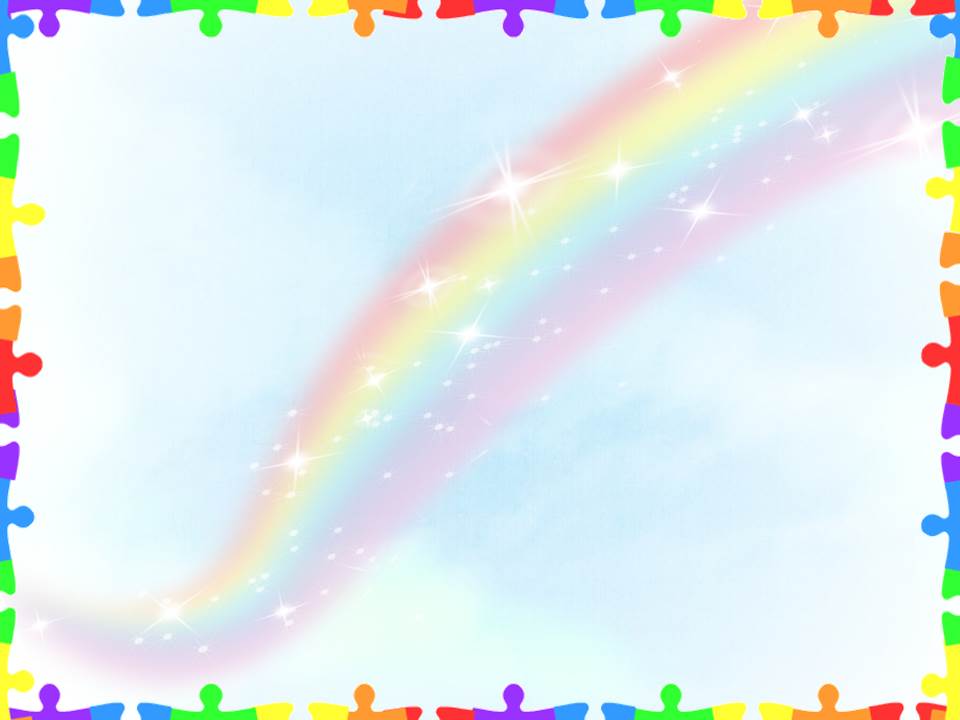 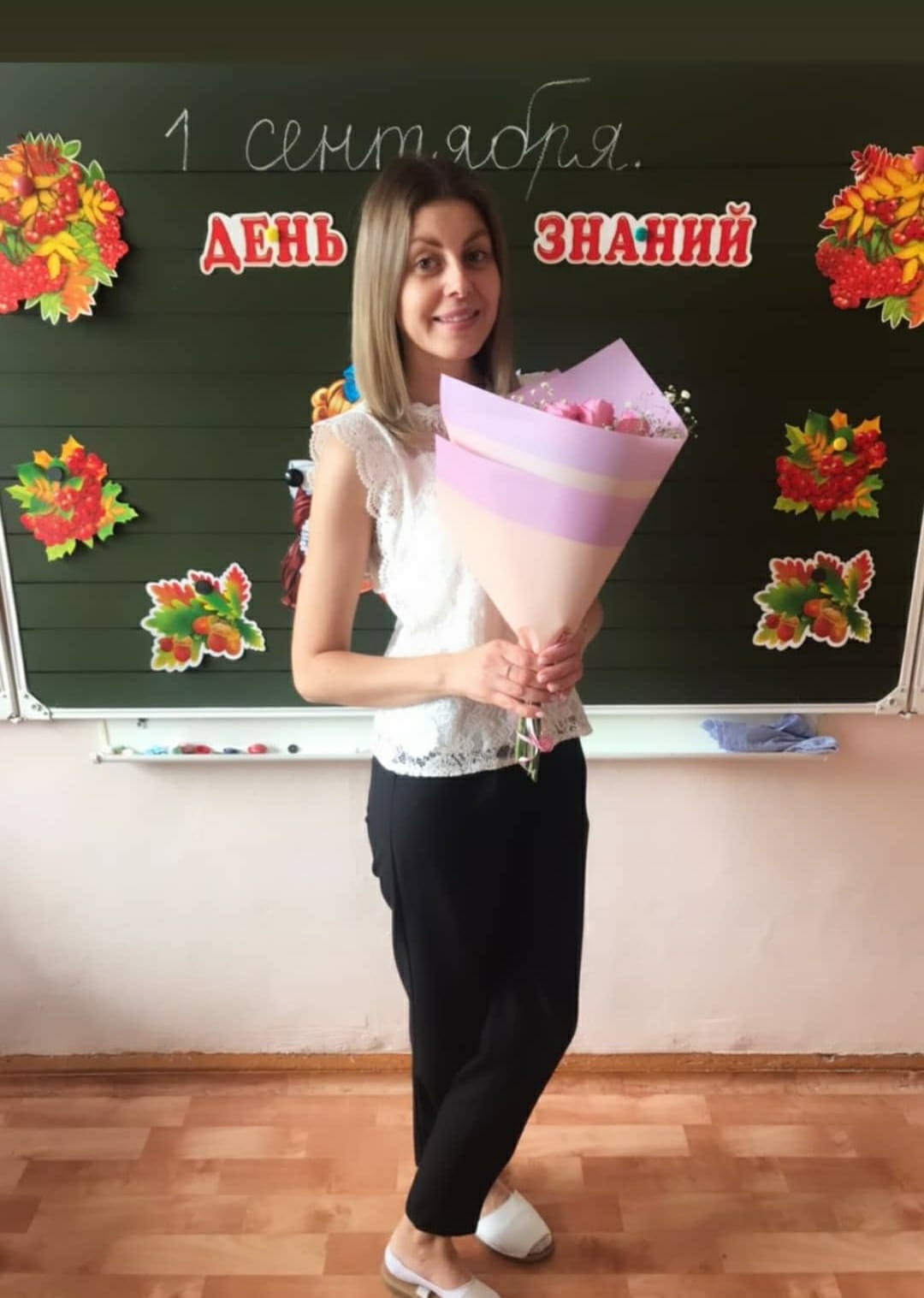 Учитель РПСП:
Сачкова Татьяна Васильевна
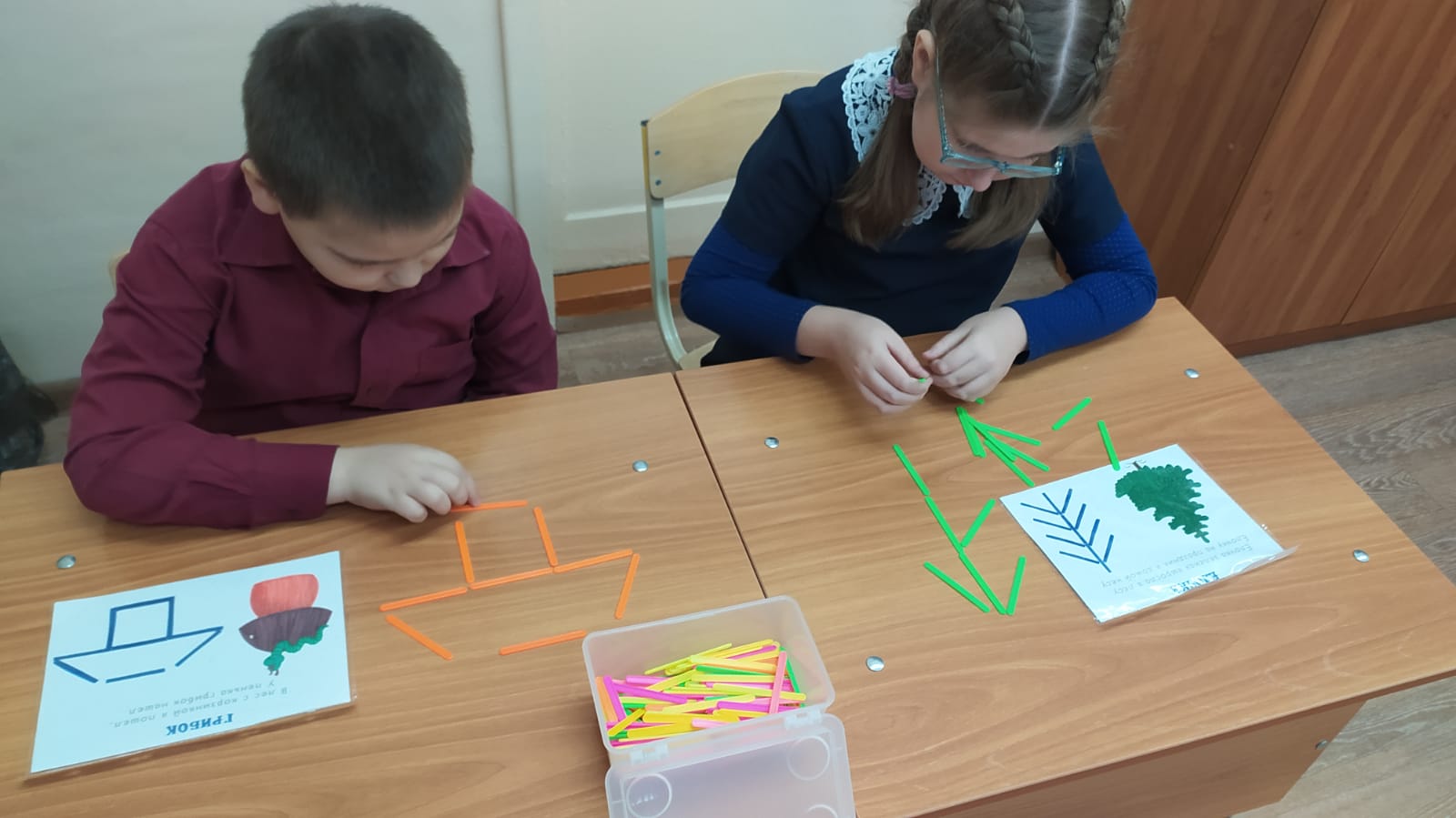 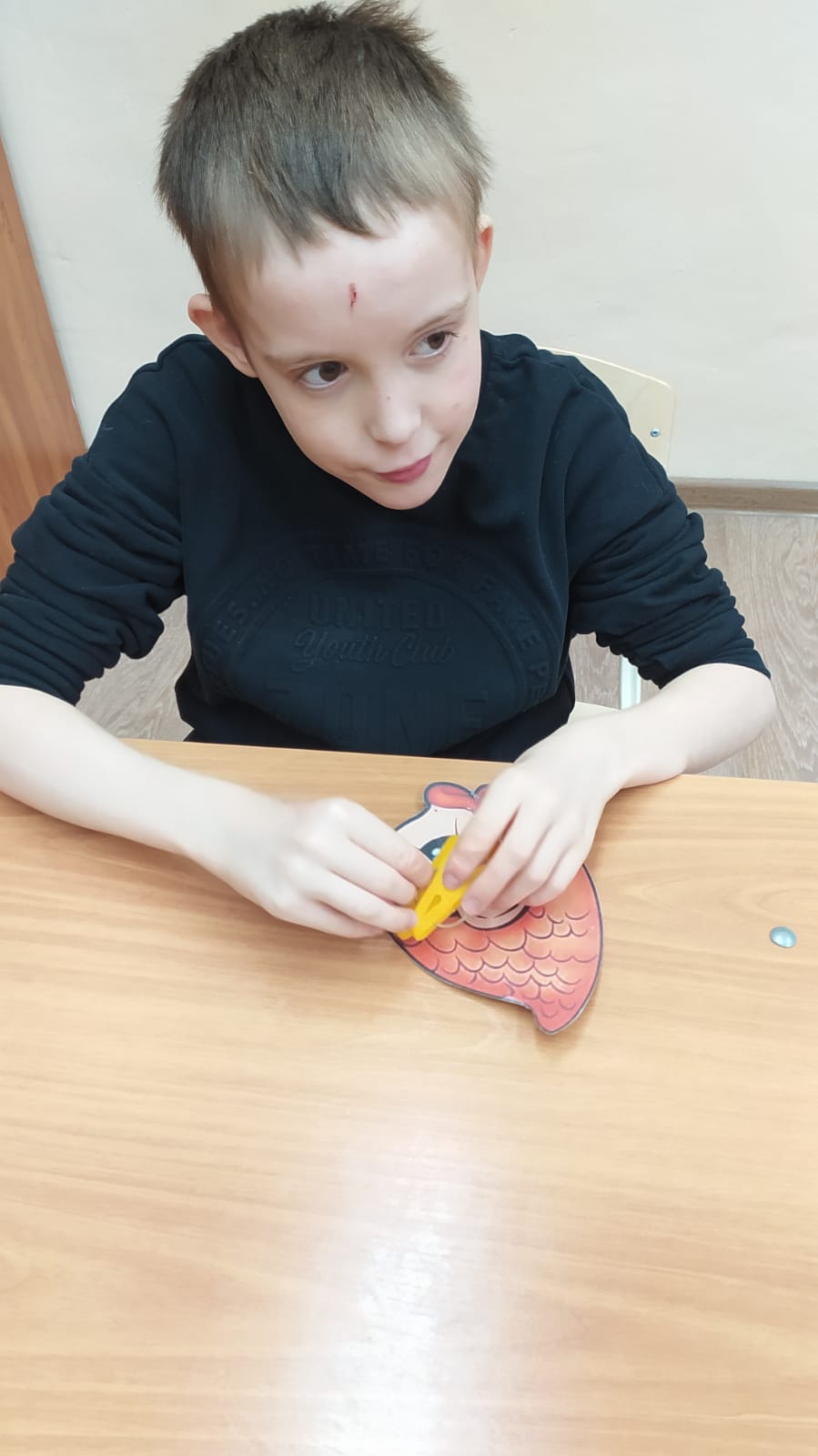 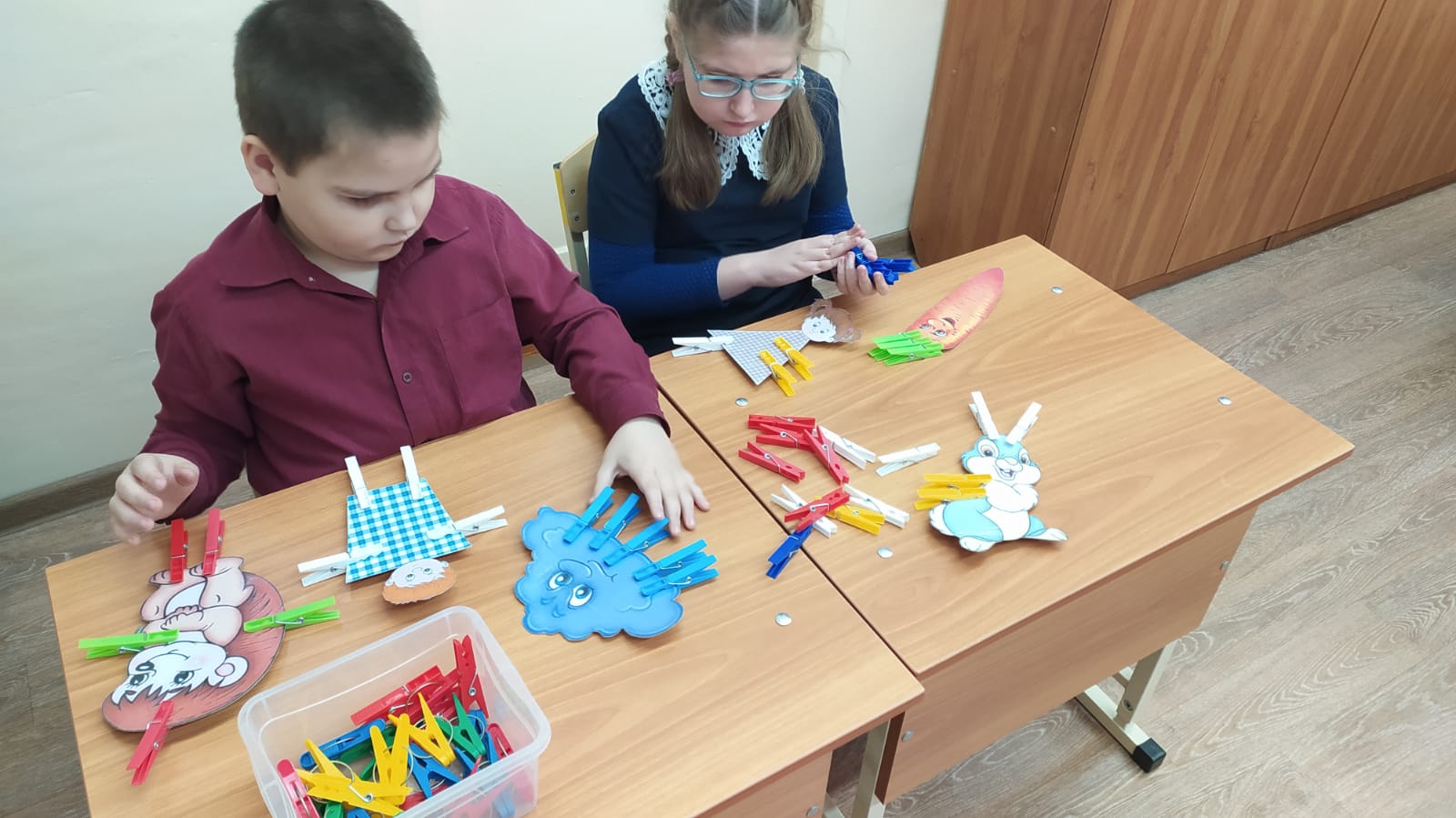 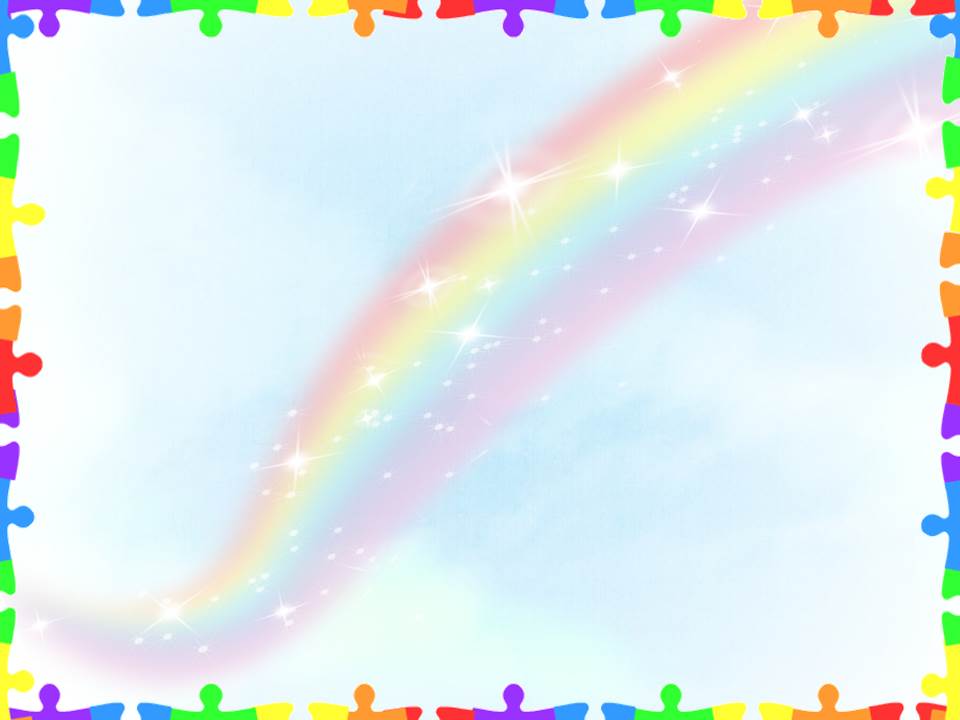 Нет урока, прекраснее этогоЭто музыка - лучший предмет.Ведь не зря музыканты с поэтамиУдивляли когда-то весь свет.
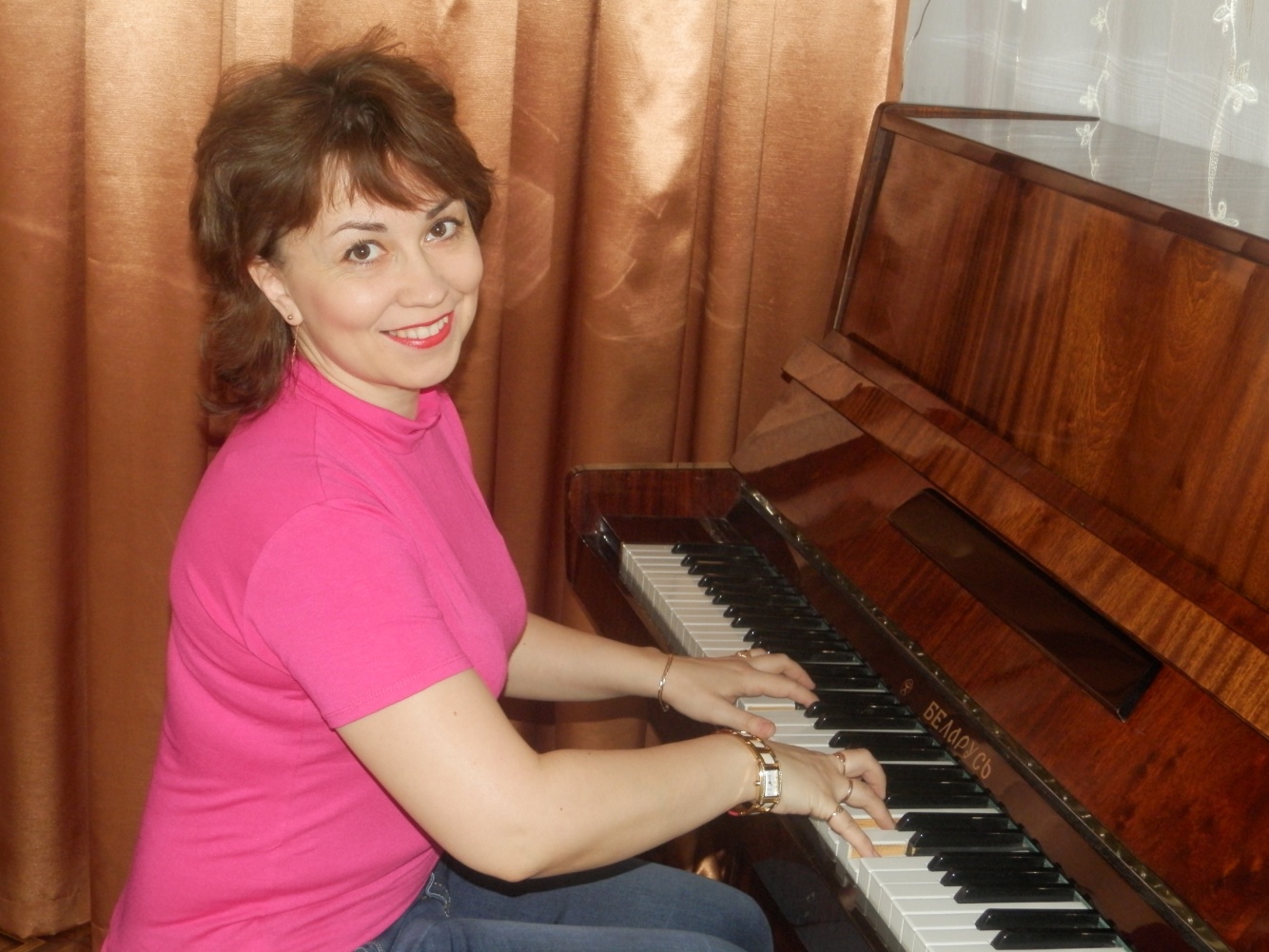 Учитель музыки:
Нестеренко Виктория Владимировна
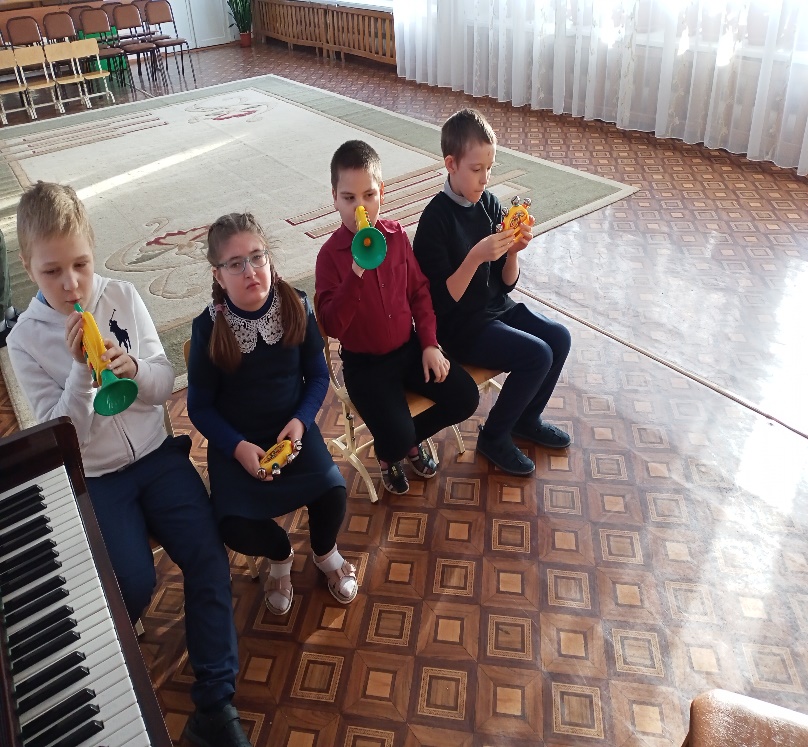 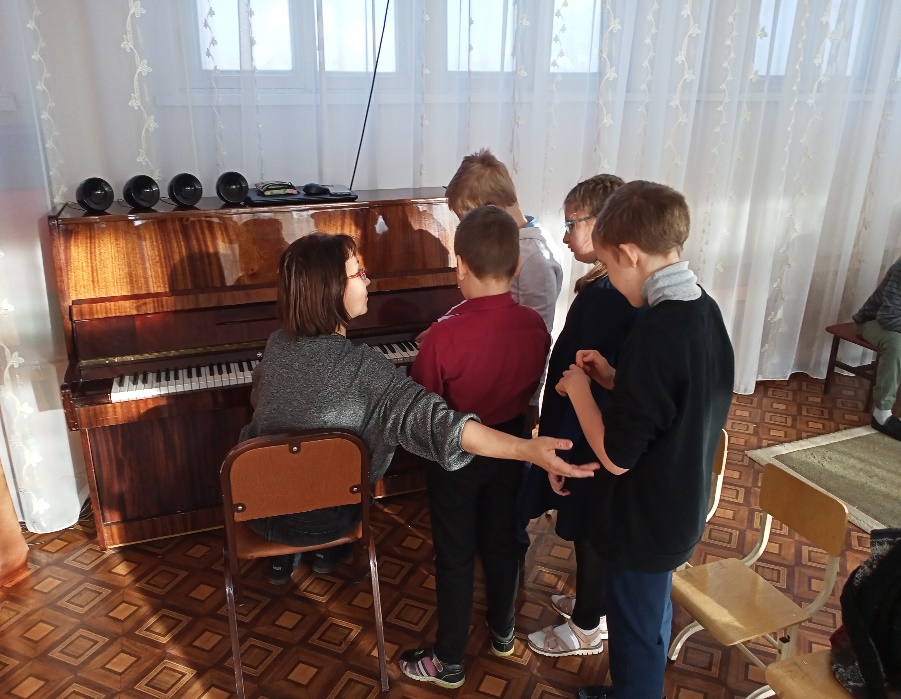 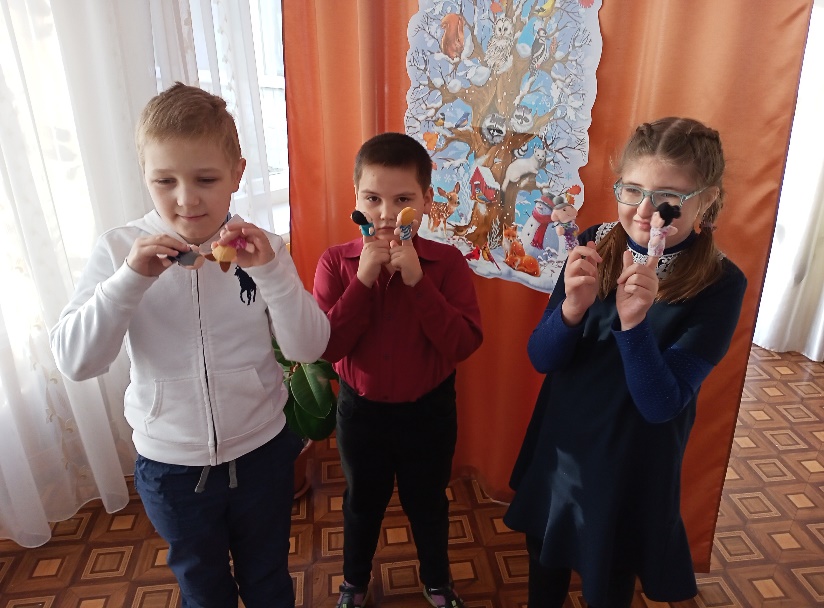